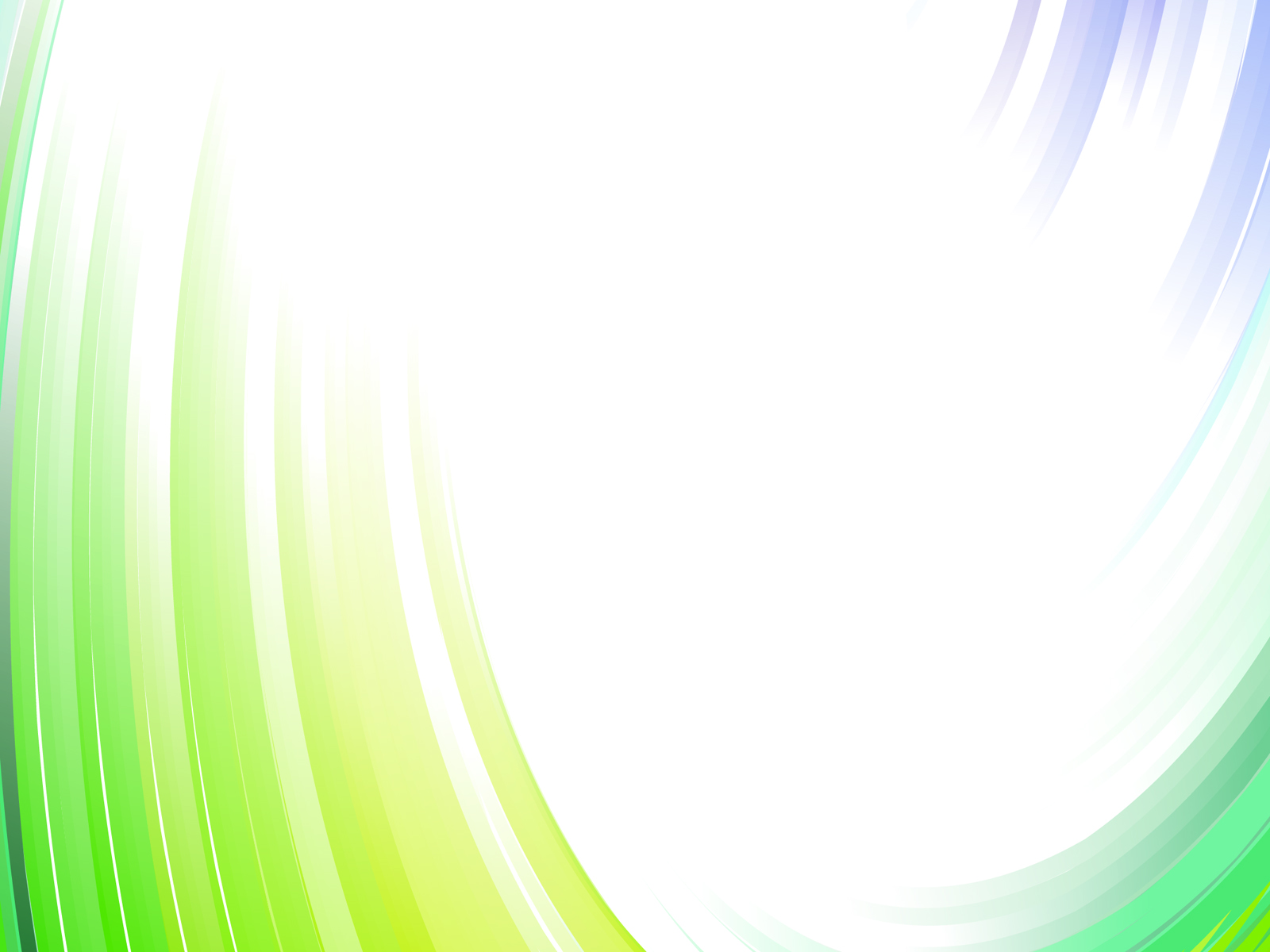 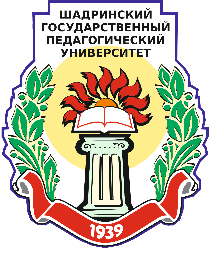 Целевой прием в ШГПУ в 2020 году
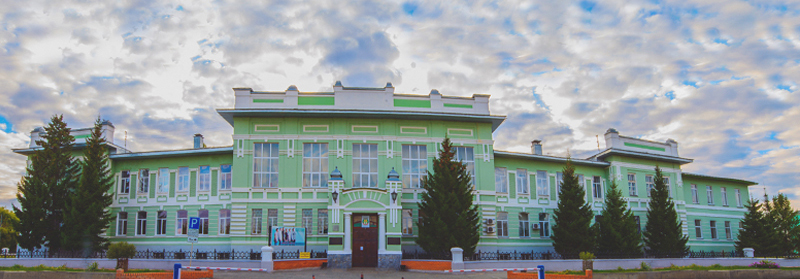 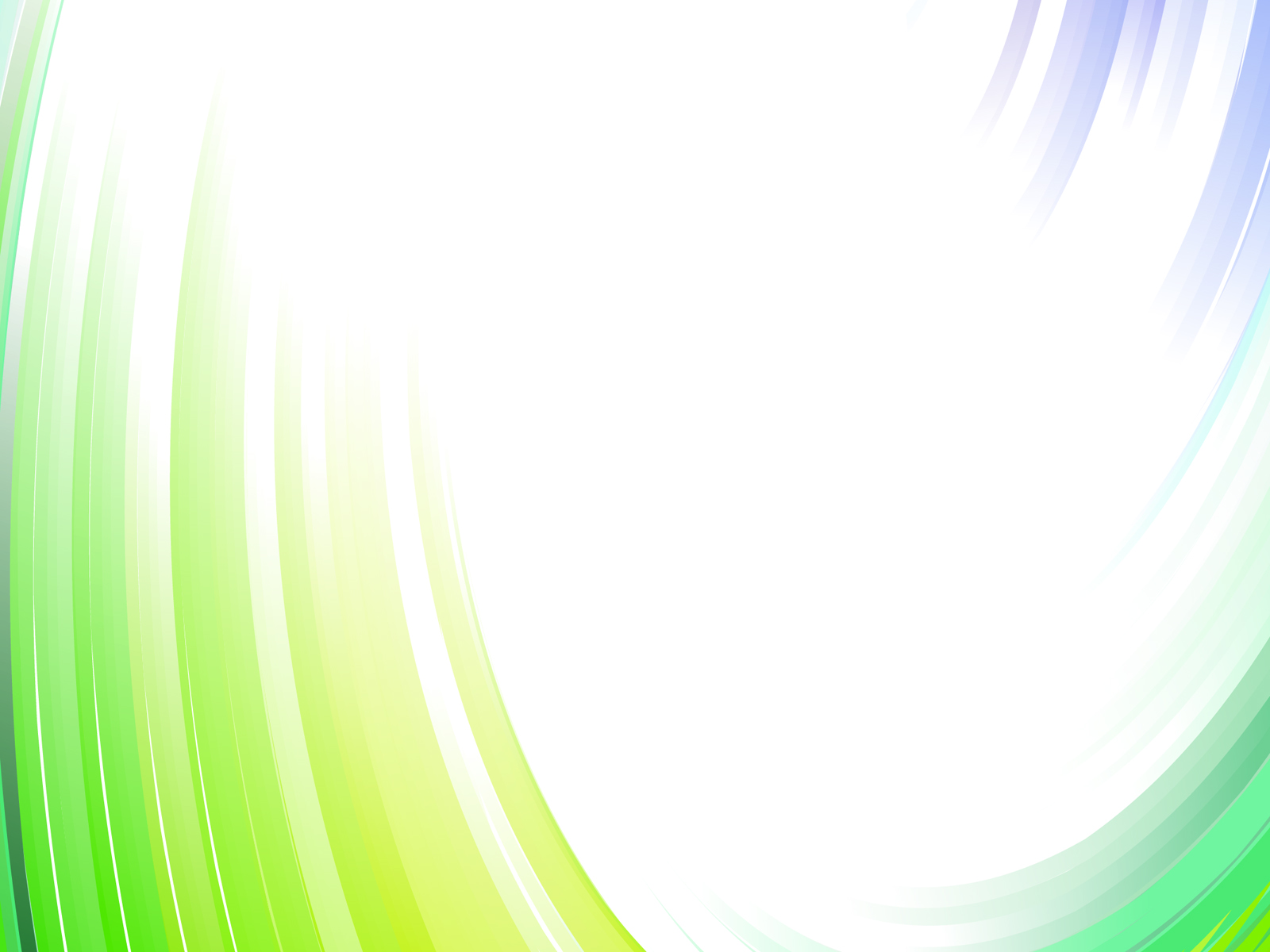 Динамика целевого приема в ШГПУ
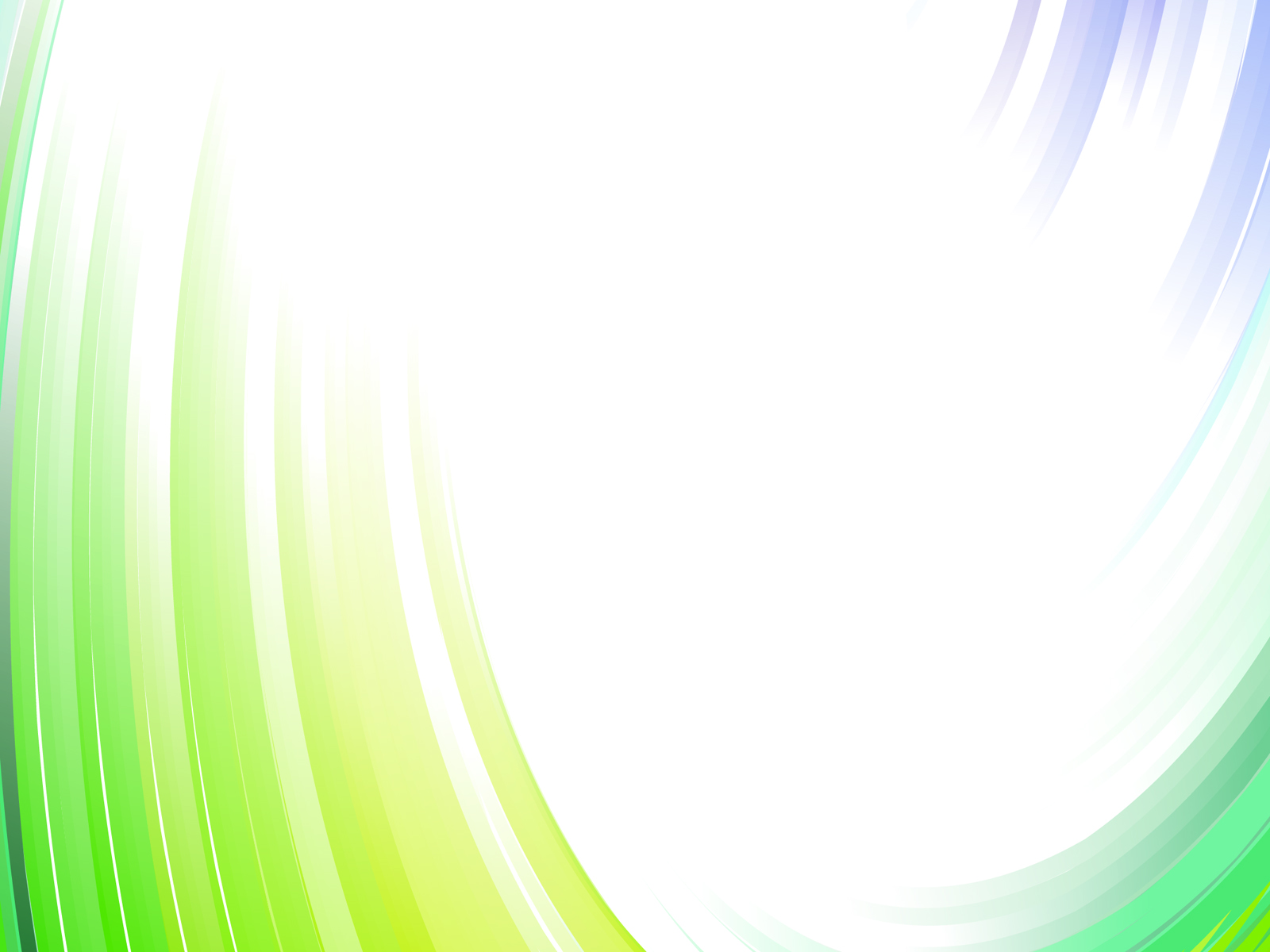 Механизмы целевого обучения (в части приема на обучение) 
 с 2019 года
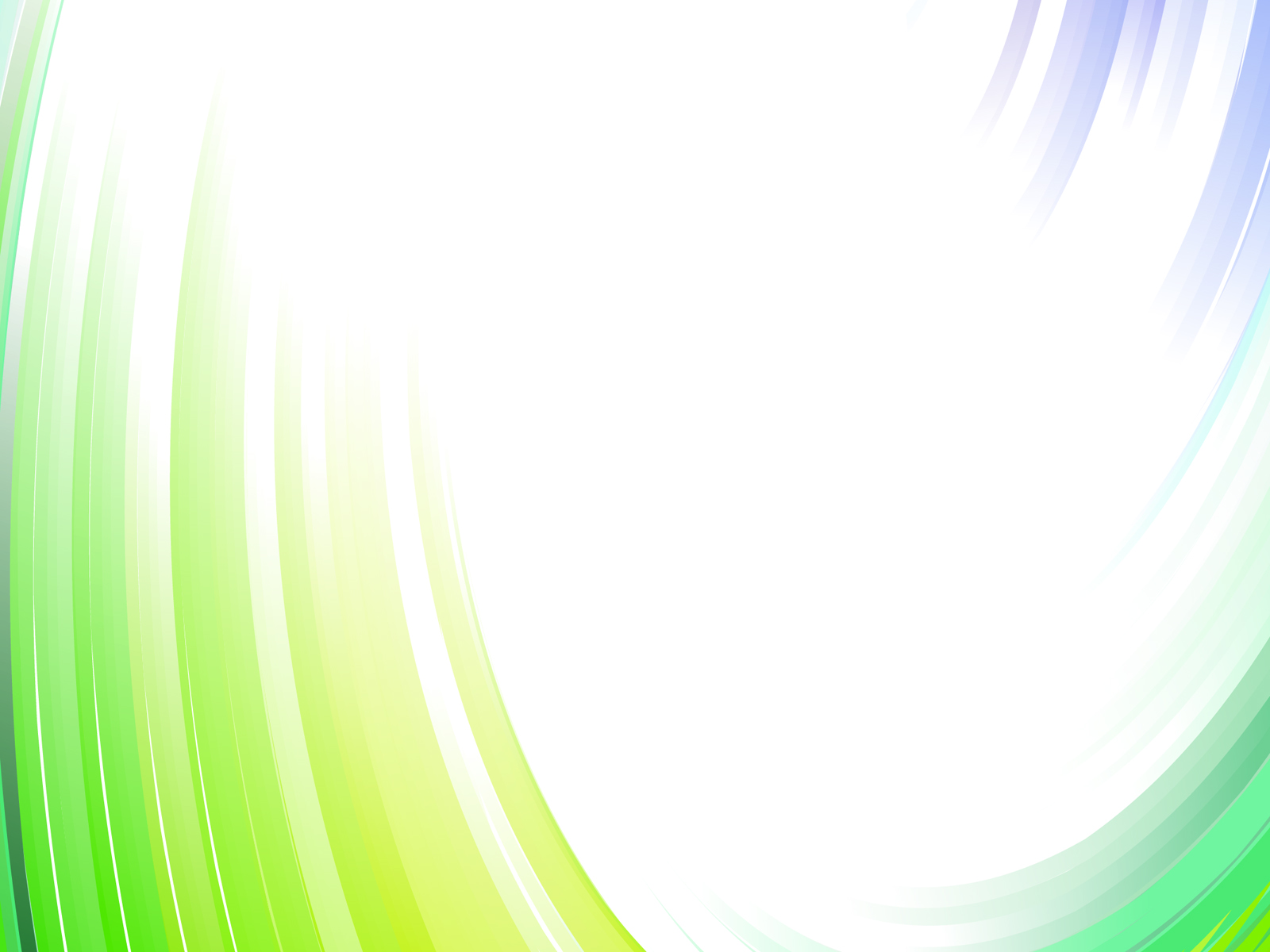 Стороны договора
После вступления в силу Федерального закона № 337-ФЗ:
при приеме на целевое обучение – 
1 договор – договор о целевом обучении
Гражданин
Договор 
о целевом обучении
Вуз 
(организация, осуществляющая образовательную деятельность)
Заказчик
Договор 
о целевом приеме
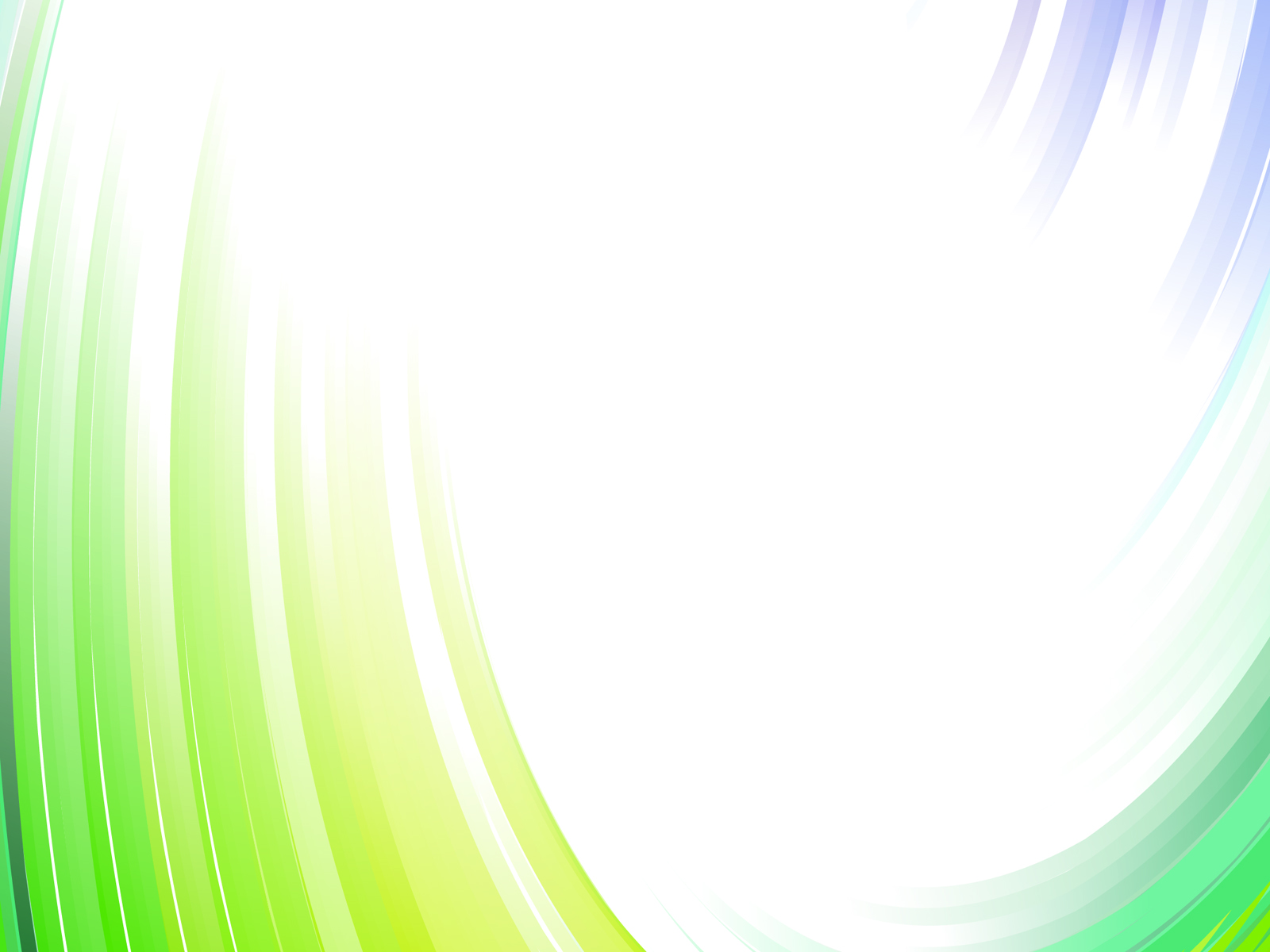 Стороны договора
После вступления в силу Федерального закона № 337-ФЗ
при приеме на целевое обучение
До вступления в силу Федерального закона № 337-ФЗ при целевом приеме
Гражданин
Гражданин
Договор 
о целевом обучении
Договор 
о целевом обучении
Заказчик
Вуз
Заказчик
Вуз
Договор 
о целевом приеме
Обязанность вуза провести прием на целевое обучение (норма закона)
Прием осуществляется 
в интересах конкретного заказчика (моногорода) или без выделения конкретных заказчиков
Прием осуществляется 
в интересах всех заказчиков на равных условиях
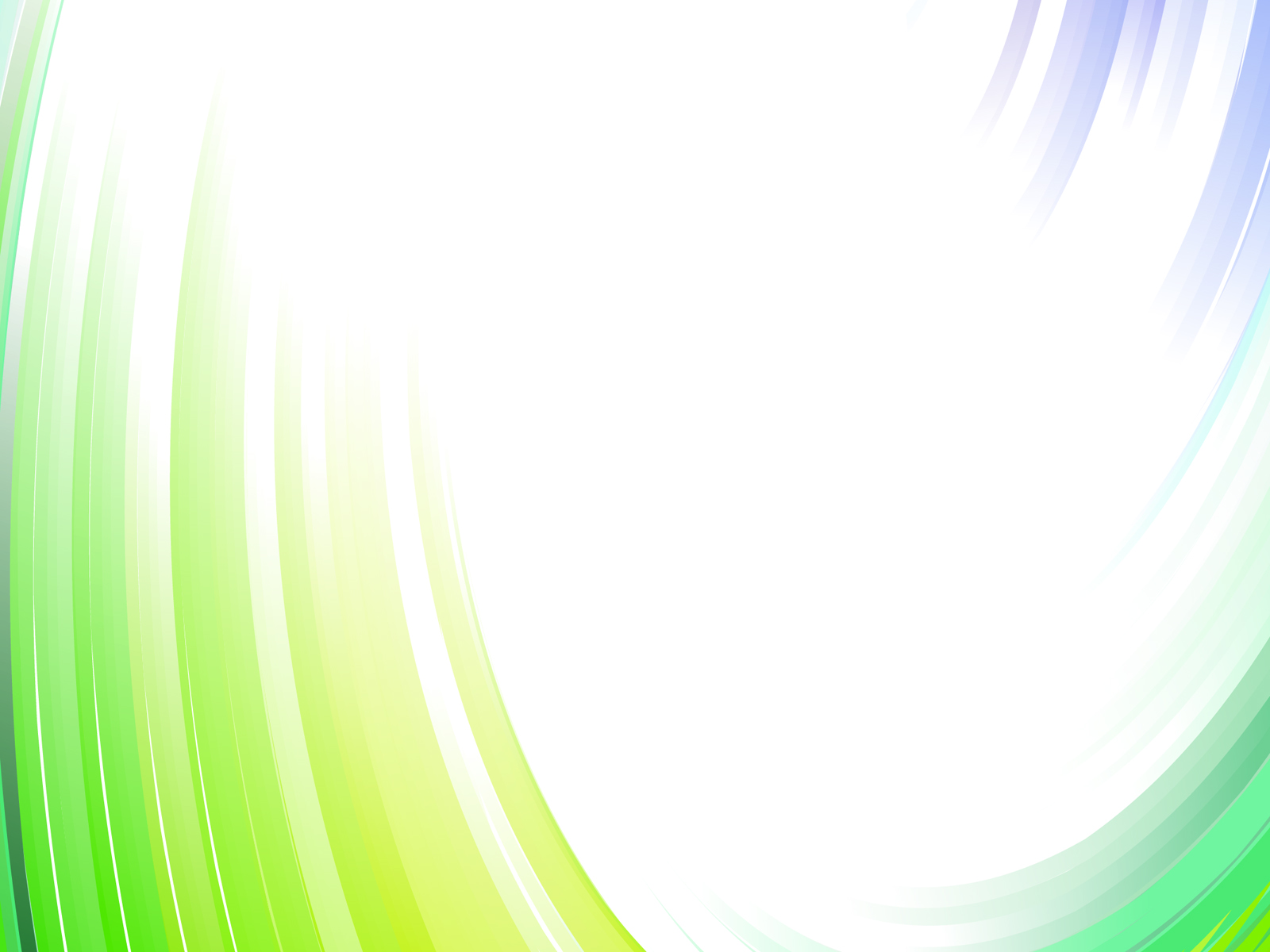 Подзаконные акты, предусмотренные 
Федеральным законом № 337-ФЗ
Подзаконные акты, 
которые устанавливаются Правительством РФ
О целевом обучении (пост. Прав. РФ № 302 от 21.03.2019)
Типовая форма договора 
о целевом обучении (пост. Прав. РФ № 302 от 21.03.2019)
Перечень специальностей, направлений подготовки, 
по которым проводится прием на целевое обучение 
по образовательным программам высшего образования 
в пределах установленной квоты 
(утвержден распоряжением Правительства Российской Федерации от 11 февраля 2019 г. № 186-р)
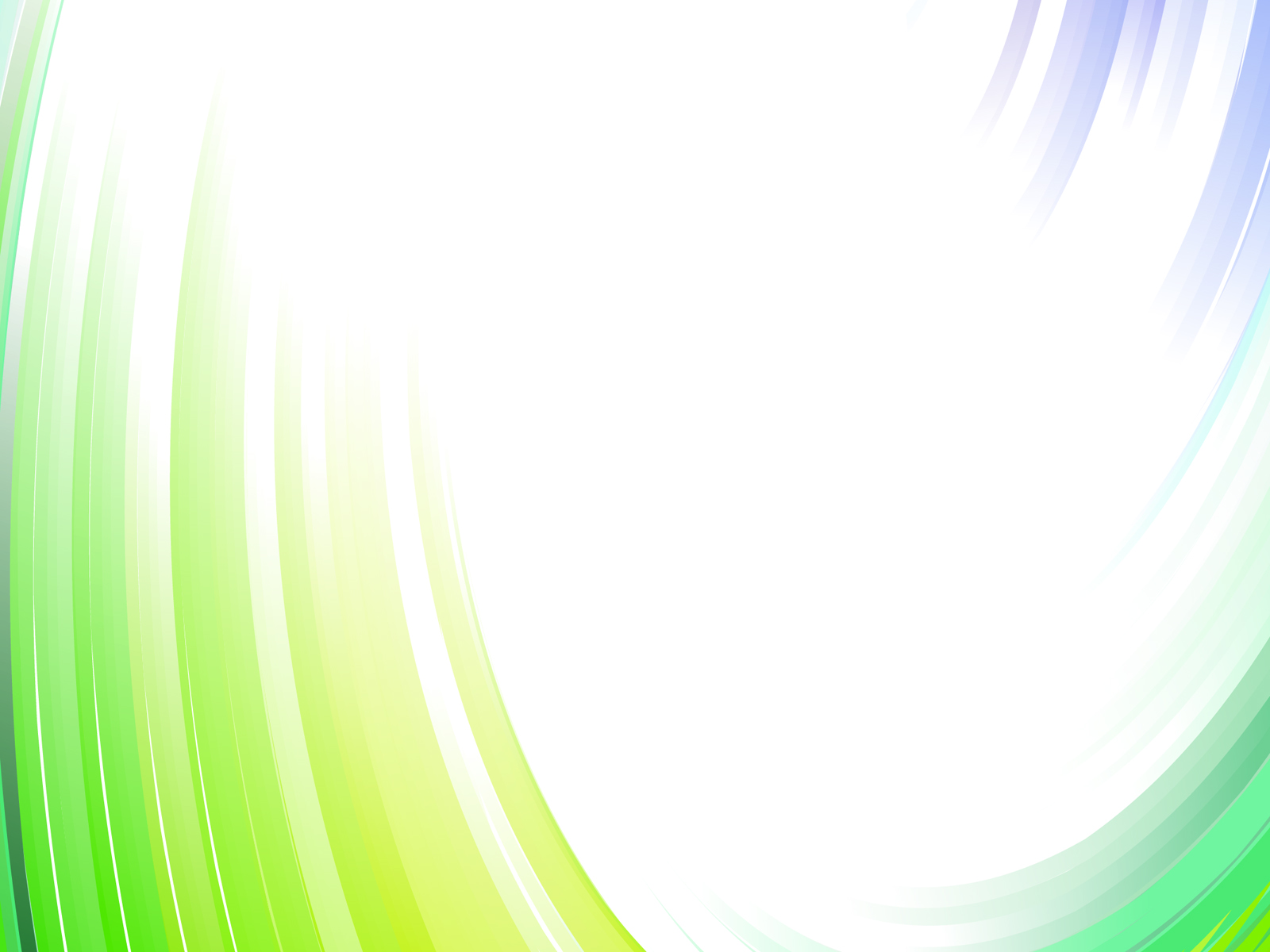 Основные изменения при приеме на целевое обучение
Возможные последствия
Отсутствие договора 
о целевом приеме между вузом и заказчиком
«Целевики» разных заказчиков будут поступать на равных условиях
Снижение привлекательности приема на целевое обучение 
для абитуриентов и заказчиков
Выплата штрафа
Механизм установления квоты
Правительство РФ устанавливает перечень специальностей 
и направлений подготовки 
для приема на целевое обучение
Сокращение количества специальностей и направлений подготовки, по которым проводит-ся прием на целевое обучение
Правительство РФ устанавливает квоту приема на целевое обучение
за счет федерального бюджета
Сокращение объема квоты приема на целевое обучение
Правительство РФ может устанавливать квоту с указанием субъектов РФ
Установление квоты только 
в интересах отдельных субъектов РФ
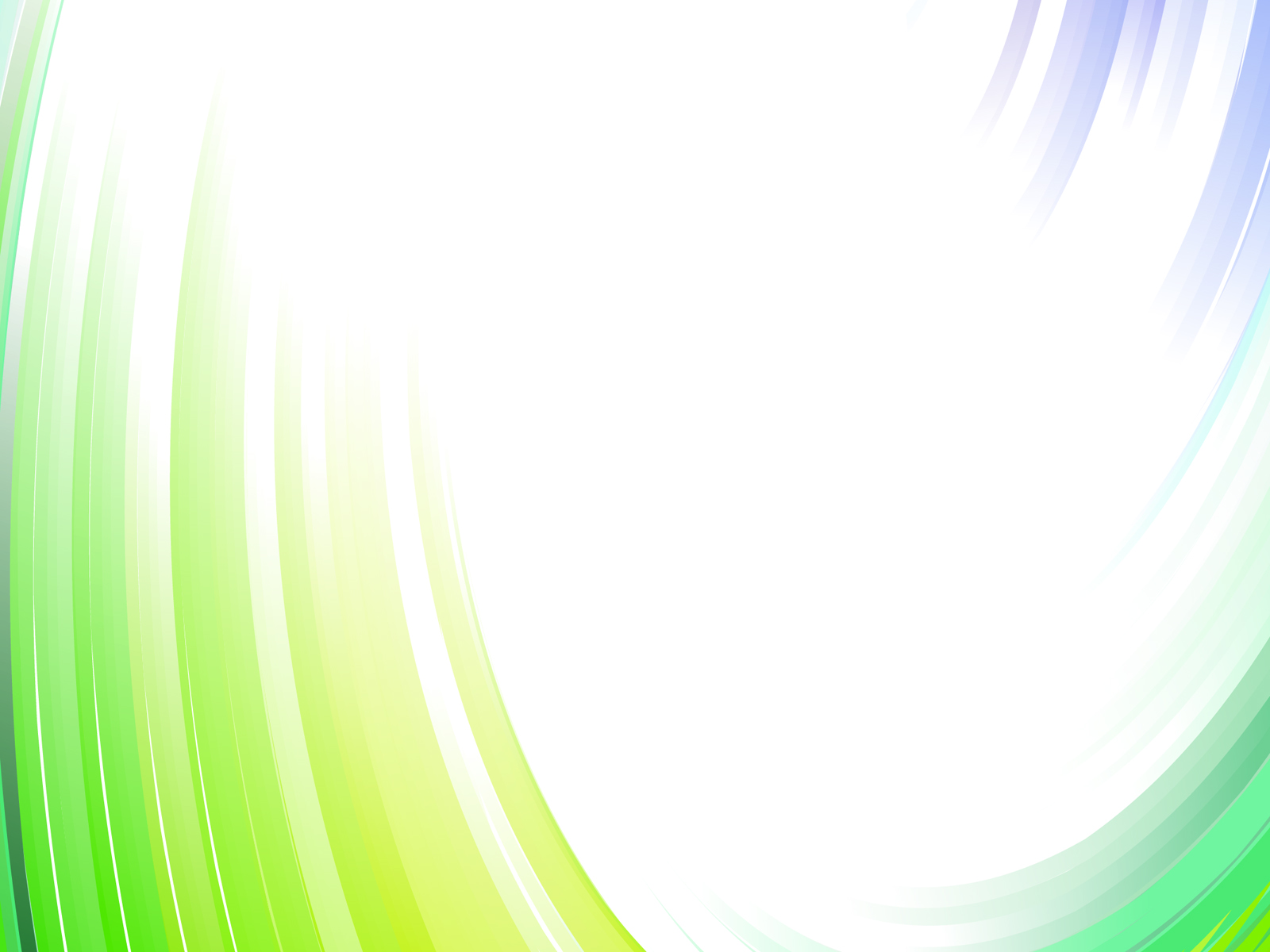 Сайт ШГПУ раздел «Абитуриенту»
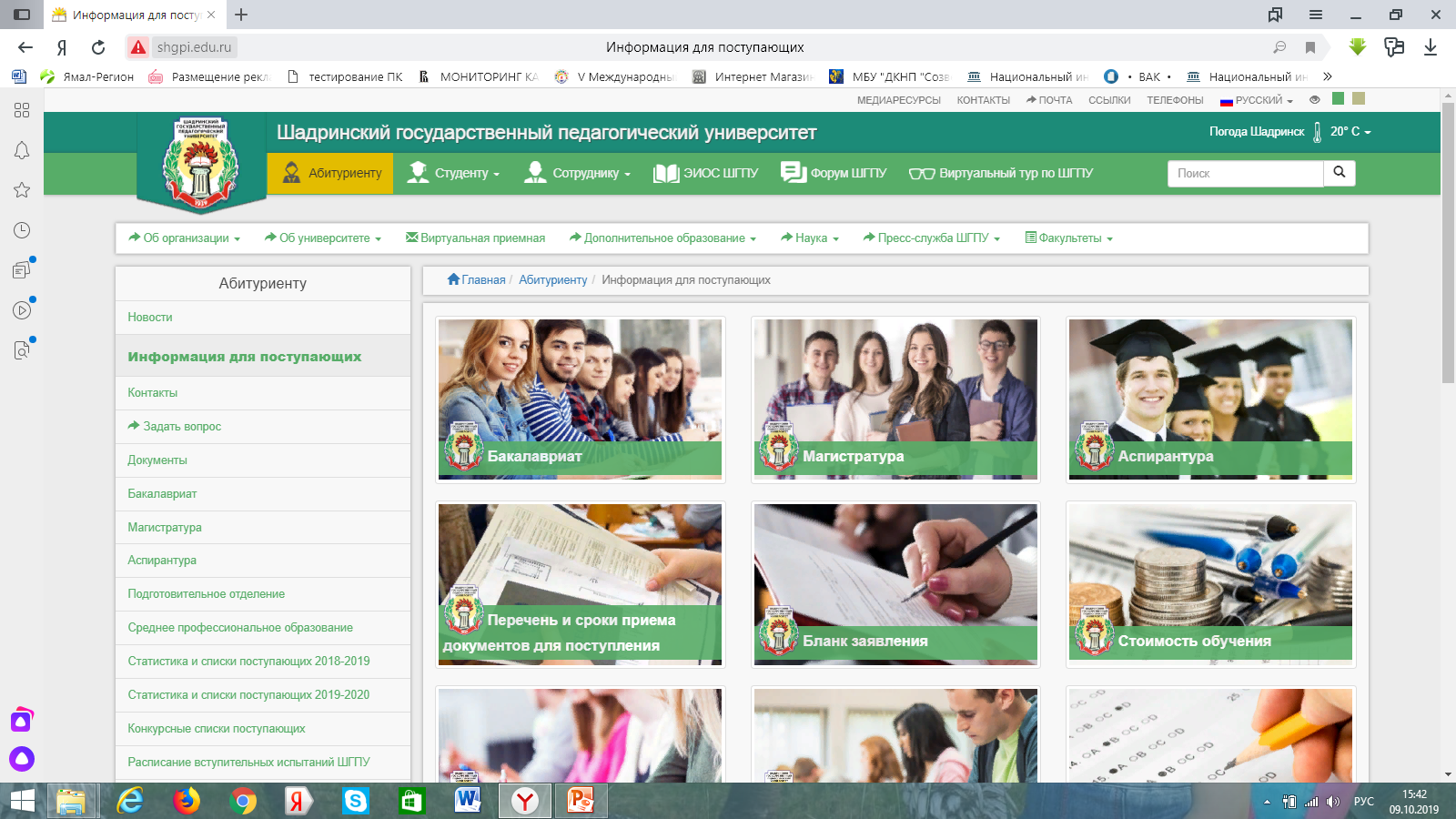 -
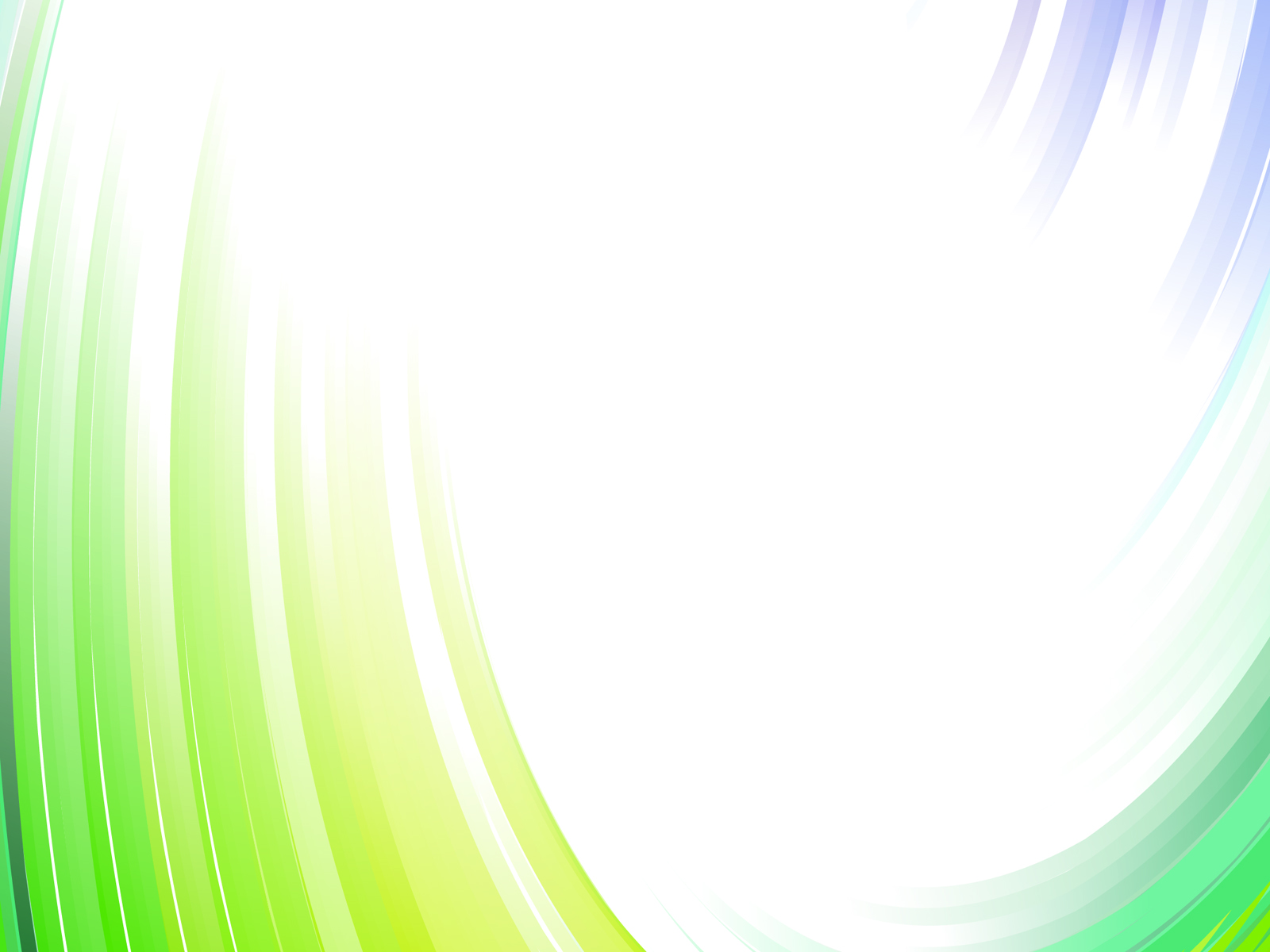 Электронная почта 
приемной комиссии ШГПУ: 
pk@shgpi.edu.ru
Телефон: (35253) 6-45-19
Адрес: г. Шадринск, ул. К. Либкнехта 3, ауд. 142 А
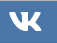 https://vk.com/shgpi_edu
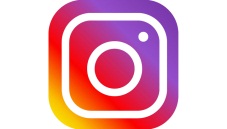 https://www.instagram.com/shgpu_official/?hl=ru